ANALISIS MULTIVARIATE
Statistik
Parametrik
Asumsi:
Data Normal
Varian Sama
Skala Interval/Rasio
N > 30
Non-Parametrik
Asumsi:
Data Tidak Normal
Varian Tidak Sama
Skala Nominal/Ordinal
N <30
KERANGKA PEMIKIRAN TEORITIS
Suatu conceptual model untk menggambarkan hubungan antar variabel yg 
Telah diidentifkasi sebagai faktor penting yg berkaitan dg masalah penelitian
Content of Theory
Concepts
Definiton
Proposition
Abstract idea
State meaning of the
concept
Statement about concept
Or relationship between
concept
Non-Variable
Variable
Observe


Kinerja (ROA)
Inflasi (IHK)
Un-observed/Konstruk/Laten
Kepuasan 
     Kerja
M1
M2
M3
Indikator
Skala Likert
M1 = Menyenangkan	STS	TS	N	S	SS
M2 = Menjajikan		STS	TS	N	S	SS
M3 = Menantang		STS	TS	N	S	SS
Semantic Differences
Dislike
Like
Good
Bad
UN-OBSERVED VARIABLE (LATENT VARIABLES)
Kepuasan
Kerja
Job
Dimensi
Atasan
Co Worker
Indikator
Q1  Q2  Q3
Q4  Q5  Q6  Q7
Q8  Q9  Q10   Q11
Q1 = setujukah bahwa pekerjaan saudara membosankan ? STS  TS   N  S   SS
Q4 = setujukah bahwa atasan saudara selalu menghargai pekerjaan saudara?
Q8 = setujukah bahwa teman sekerja sudara selalu mendorong saudara?
Reflective and Formative Indicator
Stress
Stress
Stomach
ache
Headache
Divorce
tension
Bankcrupt
Retired
Formative Indicator
Reflective Indicator
Skala Pengukuran Variabel
Jenis variabel
Variabel Independen (bebas)/exogen
Variabel Dependen (terikat)/ endogen
Variabel Kontrol (umumnya demografi)
Variabel Moderating (memperkuat atau memperlemah hubungan variabel dependen dan independen)
Variabel Intervening atau mediating (variabel antara)
Independent
Dependent
CAR
ROA
NPL
NIM
Age
Size
Control variables
ROA = b0 + b1CAR + b2NPL + b3NIM + e
ROA = b0 + b1CAR + b2NPL +b3NIM + b4Size + b5Age + e
We never hyphotese variable control
Path Analysis
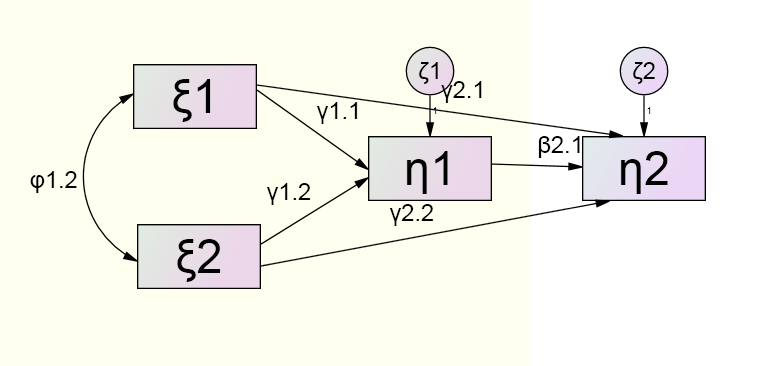 Exogenous variable ξ (Ksi)= is not posses an antecendent varaibles
Endogenous variable η (Eta)= is posses an antecedent variables
Intervening /Mediating variable = is posses an antecedent as well as
                                                      consequent variables (η1)
Coefficient parameter from Exogenous to endogenous γ (gamma)
Coefficient parameter from endogenous to endogeneus β (beta)
η1=γ1.1ξ1+γ1.2ξ2+ ζ1

 η2= γ2.1ξ1+γ2.2ξ2+β2.1η1+ ζ2
Structural Equation Modeling
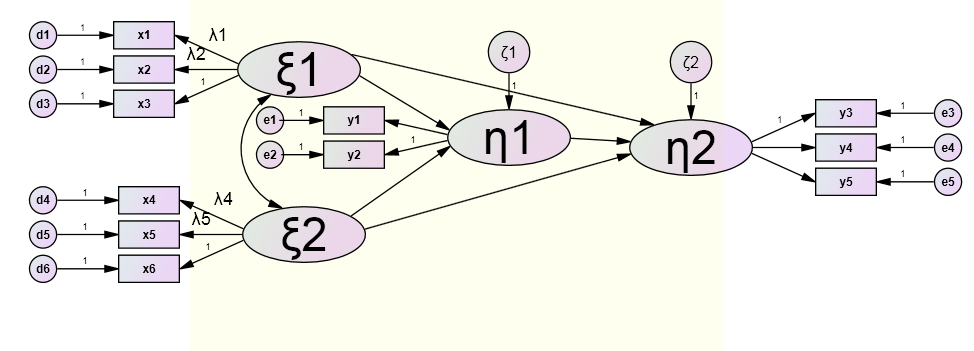 Measurement Model:
ξ 1(Ksi) 
X1=λ1ξ1+d1
X2=λ2ξ1+d2
X3=λ3ξ1+d3
Structural Model:

η1=γ1.1ξ1+γ1.2ξ2+ ζ1

η2= γ2.1ξ1+γ2.2ξ2+β2.1η1+ ζ2
Moderating Variables
X
Y
Numbers of
Books read
Capability of
reading
Parent
Condition
illiterate
Z
Y = b0 +b1X + b2Z*X+ e

Y= b0 + b1X + b2Z +b3Z*X + e
Universal vs Contingency Theory
A
B
A and B as Shoes Company
If I have to setup MIS in company A, is it also applicable for company B
According Universal theory, yes it also can be applied as well at company B

But according to Contingency theory can not be applied to B since company B
Has its own situational or contextual factors that might be different from A,
The contingency variables are:
Environment uncertainty
Technology
Organizational structure
Strategy
Culture
Metode Analisis Data
Metode Dependen: menguji ada tidaknya hubungan dua set variabel. Satu variabel adalah variabel bebas (independen) dan satu variabel adalah variabel terikat (dependen). Tujuan metode dependen menentukan apakah variabel bebas mempengaruhi variabel terikat.
Metode Interdependen:jika set data yang ada tidak mungkin dikelompokkan kedalam variabel bebas dan terikat, maka yang dapat dilakukan adalah mengidentifikasi bagaimana dan mengapa variabel tersebut saling berkaitan satu sama lain.
Teknik Analisis Data
Teknik Analisis Data